Combinatorial Causal Bandits
Shi Feng, Institute for Interdisciplinary Information Sciences, Tsinghua University
Wei Chen, MSR Asia Theory Center, Microsoft Research
AAAI 2023
Contents
Background
Combinatorial Causal Bandits on BGLMs
Combinatorial Causal Bandits on BLMs
Simulations
Future Work
Combinatorial Causal Bandits (CCB)
Causal Inference
Combinatorial Causal Bandits
Multi-Armed Bandits / Online Learning
Combinatorial Optimization
Combinatorial Optimization with Online Learning
Actions (or super arms) are combinatorial objects
E.g. route communication, a mixture of news recommendation
Action space is exponentially large, cannot fully explore
Feedback at the base arm level
E.g. get delay feedback on every road segment, click through feedback on every news piece
Combinatorial Optimization
Online Learning / Multi-Armed Bandits
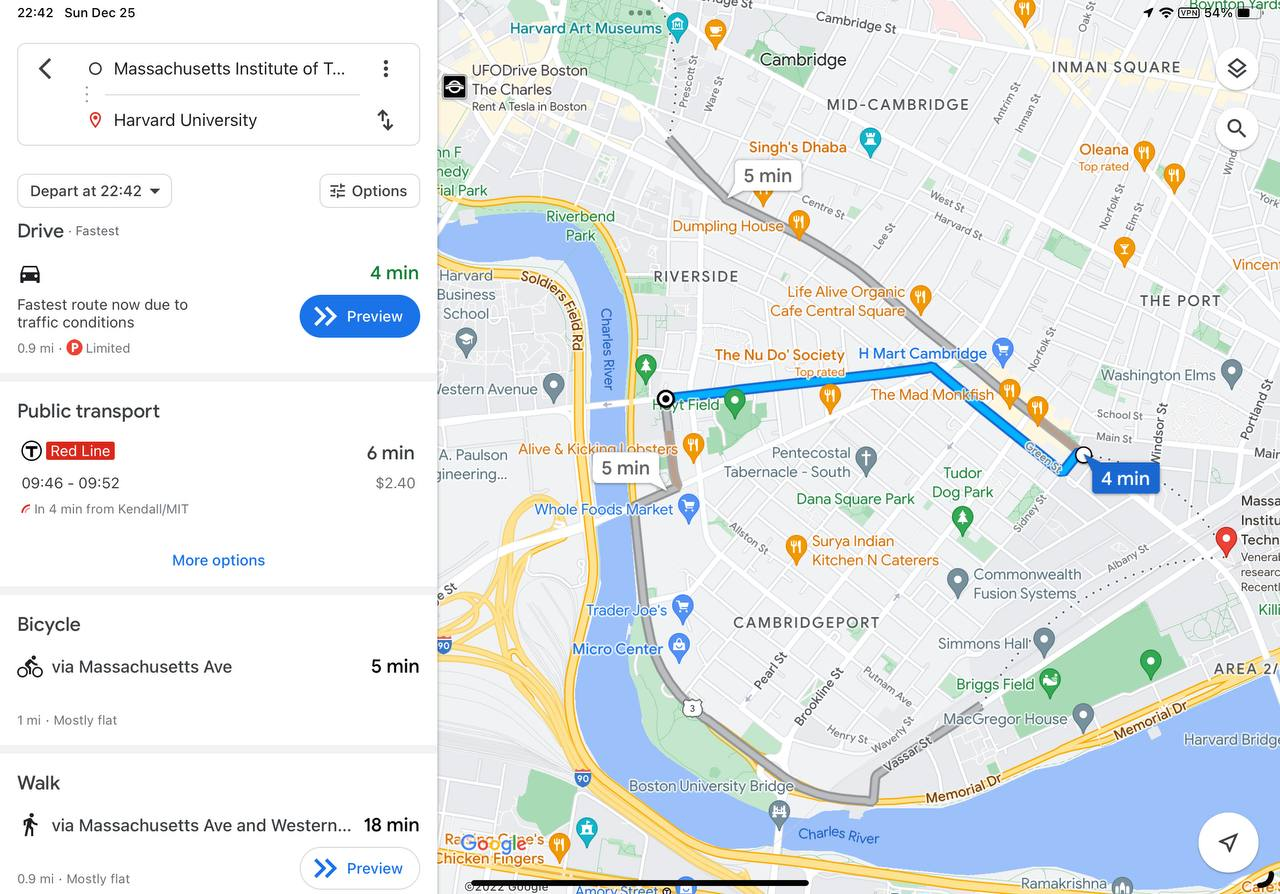 CCB Model: Causal Graph Model
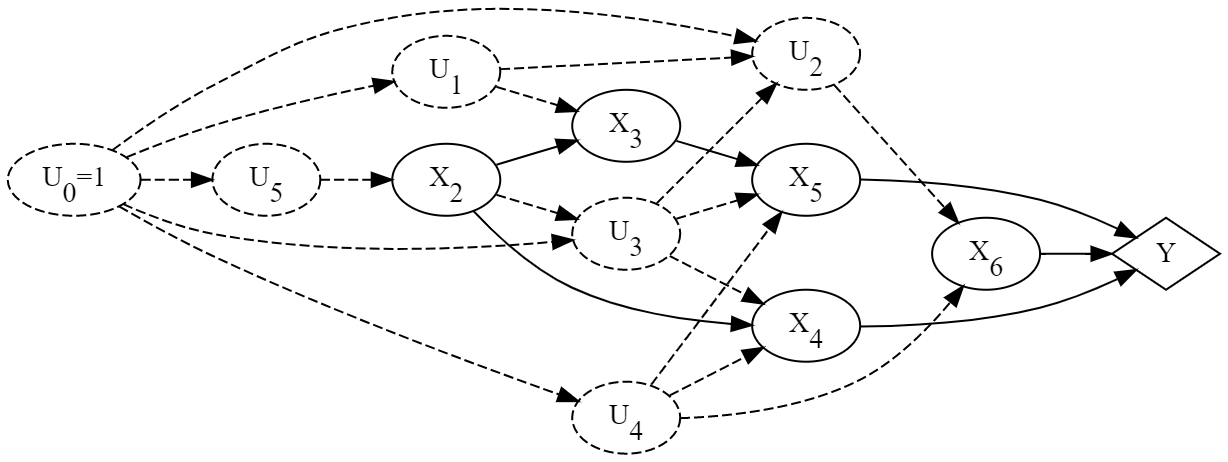 CCB Model: Learning Process and the Goal
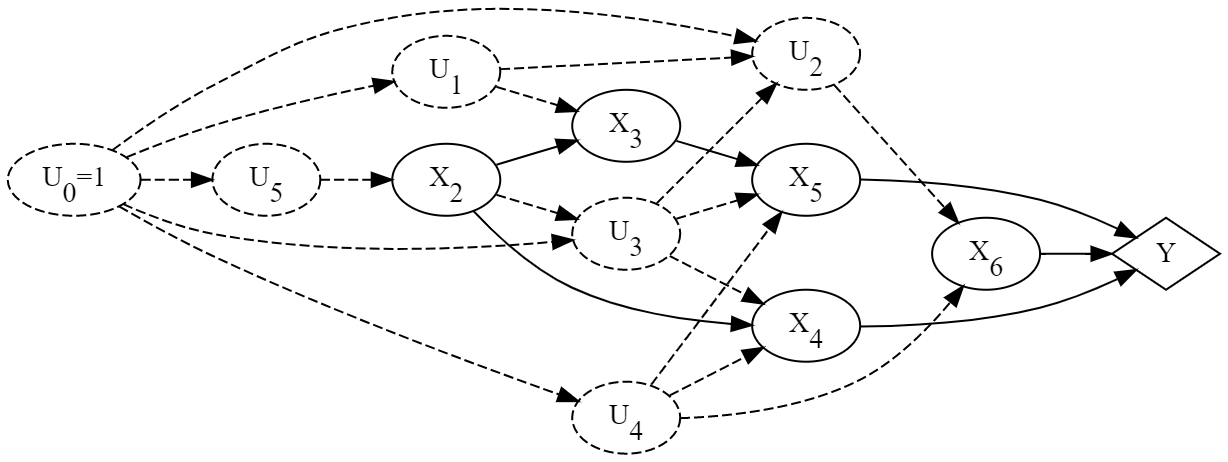 Application of CCB
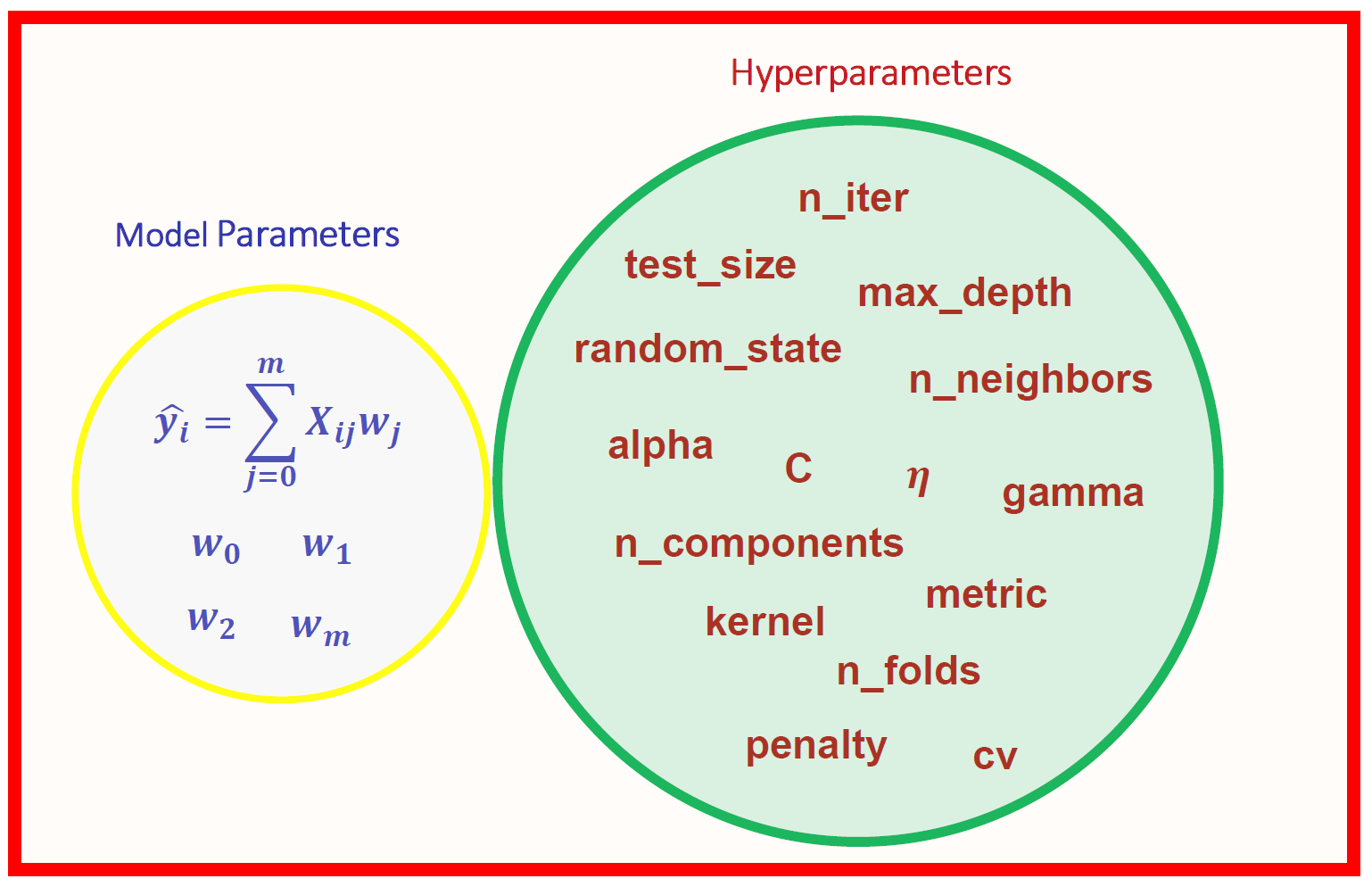 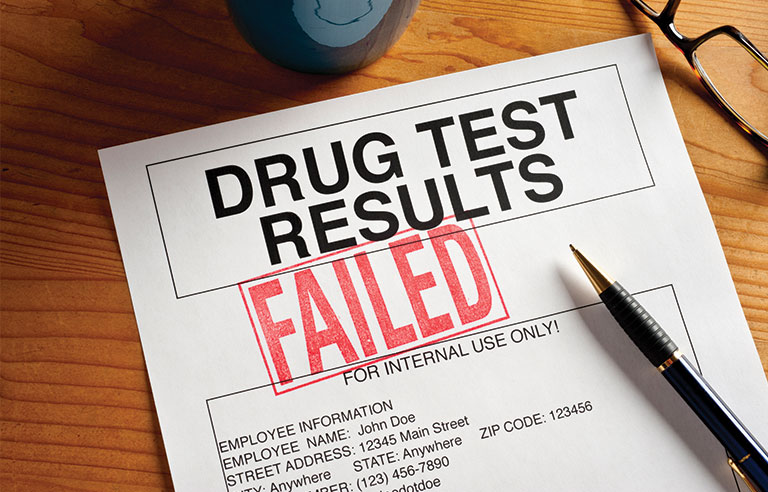 Parameter Tuning
Drug Testing
Contents
Background
Combinatorial Causal Bandits on BGLMs
Combinatorial Causal Bandits on BLMs
Simulations
Future Work
Binary Generalized Linear Model (BGLM)
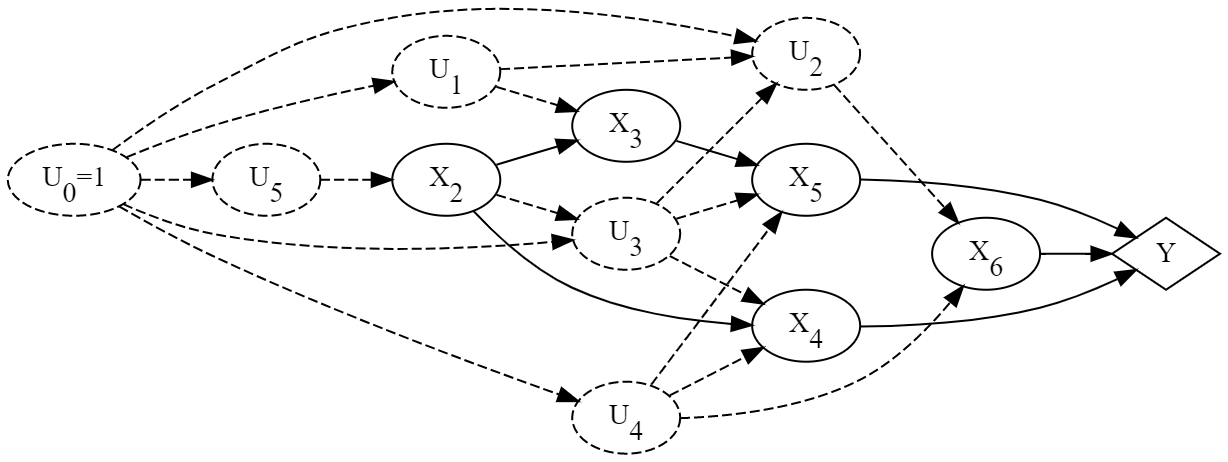 Challenges of BGLM CCB
Our Approach
Learning: applying maximum likelihood estimation approach on BGLM
Optimization: computation may be inefficient, can use Lagrange multiplier method to optimize
Exploration-Exploitation tradeoff: Apply the principles of Optimism in the Face of Uncertainty (OFU)
Compute confidence region of the parameter estimate to cover the uncertainty
Optimize both the intervention set and the parameter setting in the confidence region
CCB for BGLM under Markovian Models
Regret of the Algorithm
Contents
Background
Combinatorial Causal Bandits on BGLMs
Combinatorial Causal Bandits on BLMs
Simulations
Future Work
CCB under Binary Linear Model (BLM) with Hidden Variables
Contents
Background
Combinatorial Causal Bandits on BGLMs
Combinatorial Causal Bandits on BLMs
Simulations
Future Work
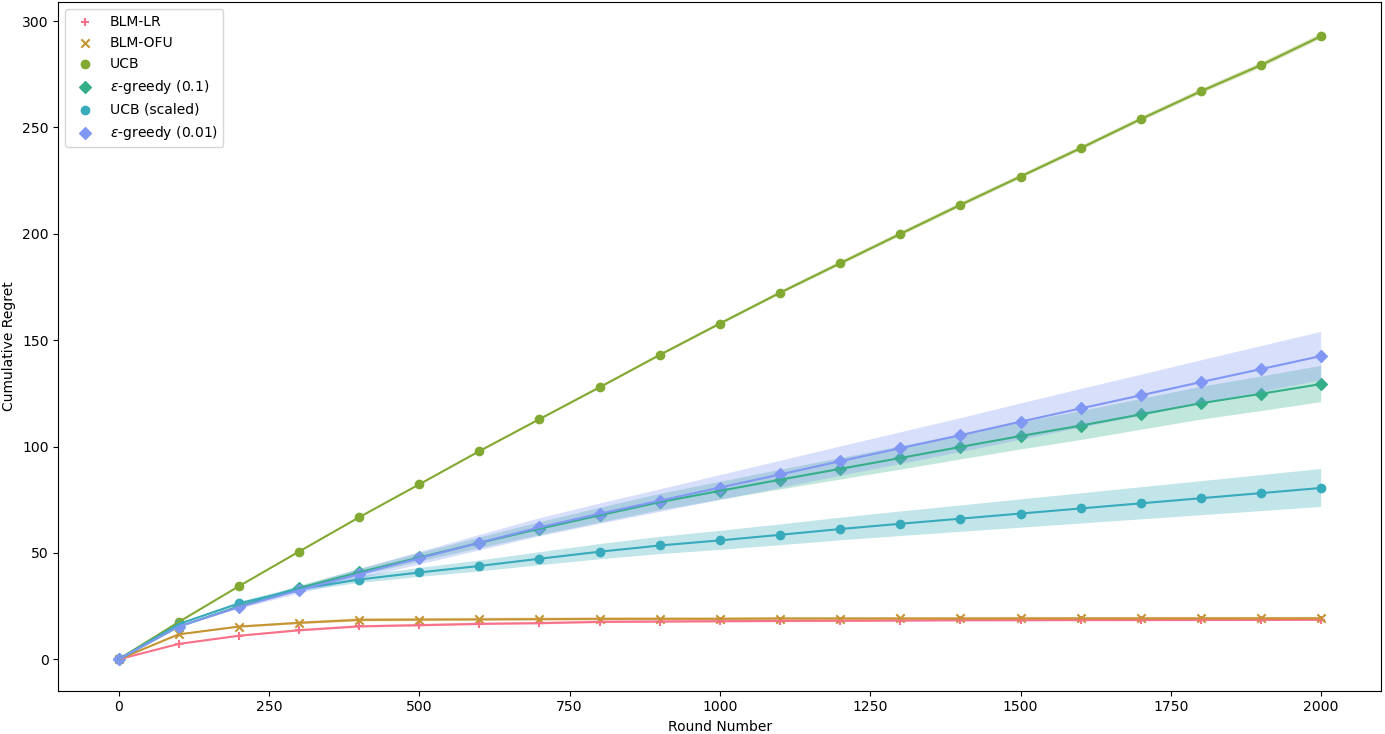 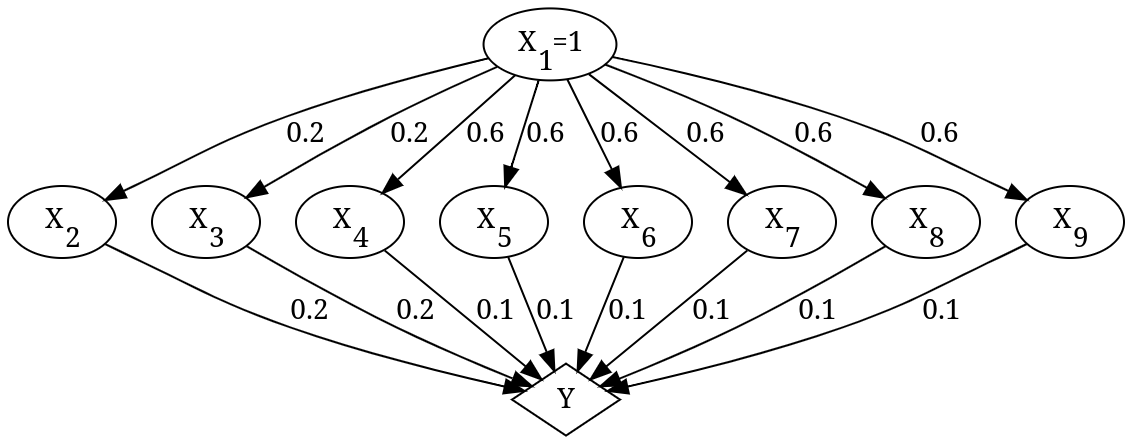 Simulations on a Parallel BLM
Contents
Background
Combinatorial Causal Bandits on BGLMs
Combinatorial Causal Bandits on BLMs
Simulations
Future Work
Future Work
For the BGLM model
How to remove assumptions
How to deal with hidden variables
How to make the computation more efficient
For the linear model
How to remove the assumption on the graph structure with hidden variables
More generally, how to apply CCB to other classes of models
How to do causal bandits when the causal graph is not fully known?
Thank you for watching!
AAAI 2023 Presentation by Shi Feng